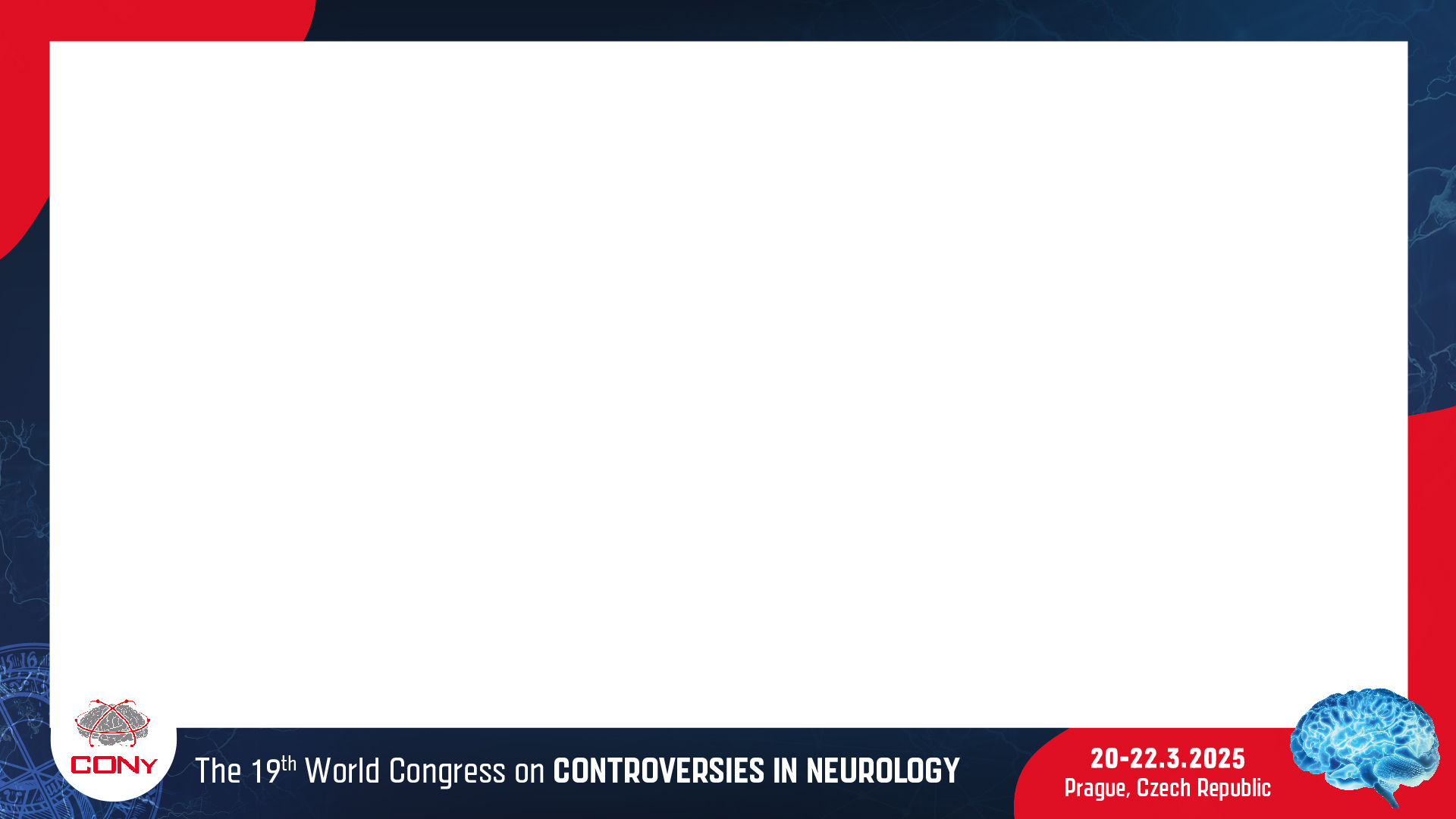 PRESENTATION TITLE
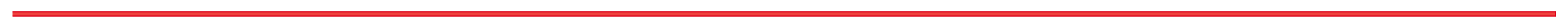 Full Name
Affiliation & Country
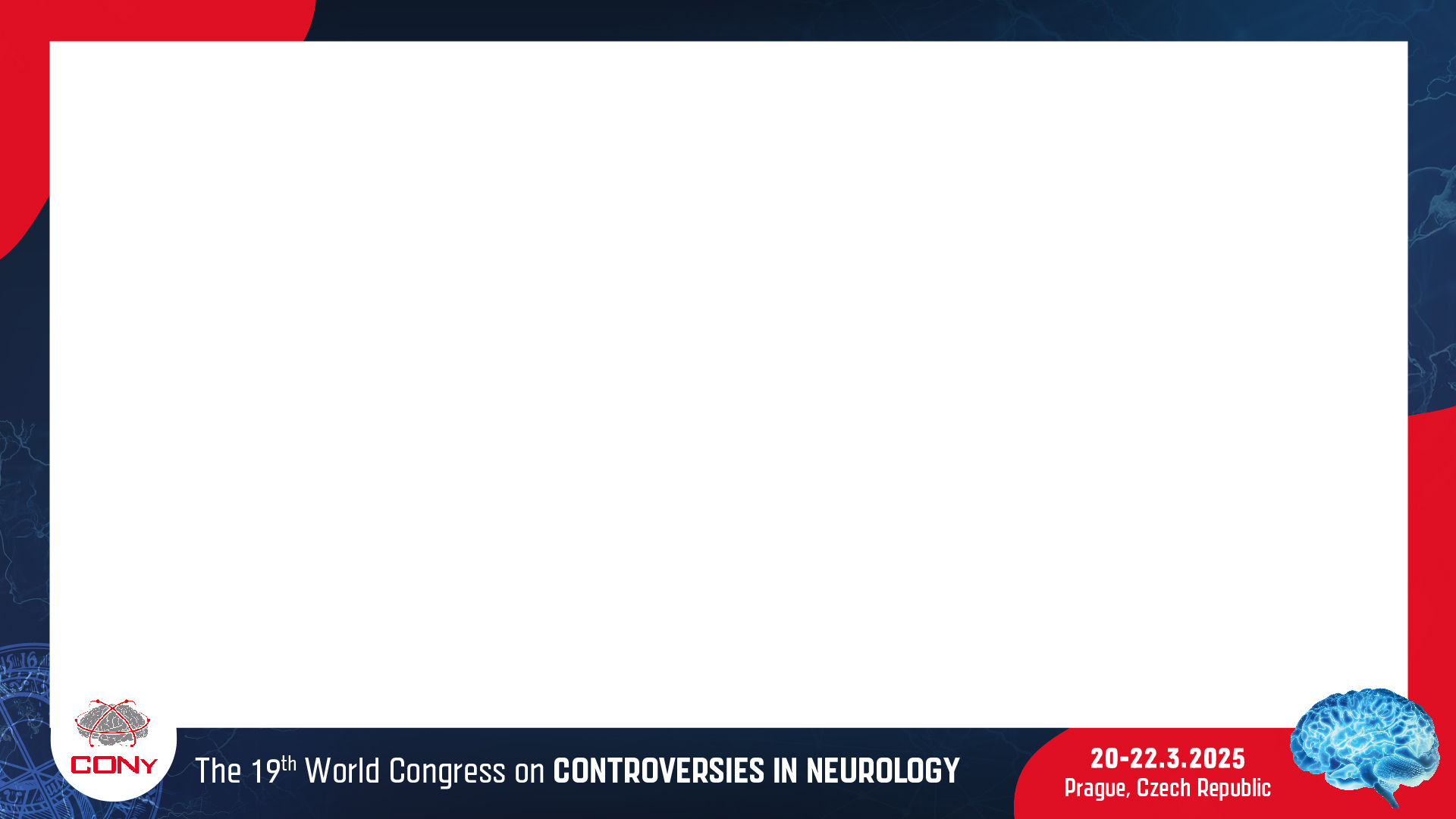 DISCLOSURE
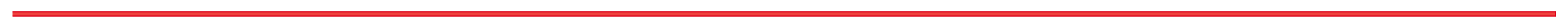 Text
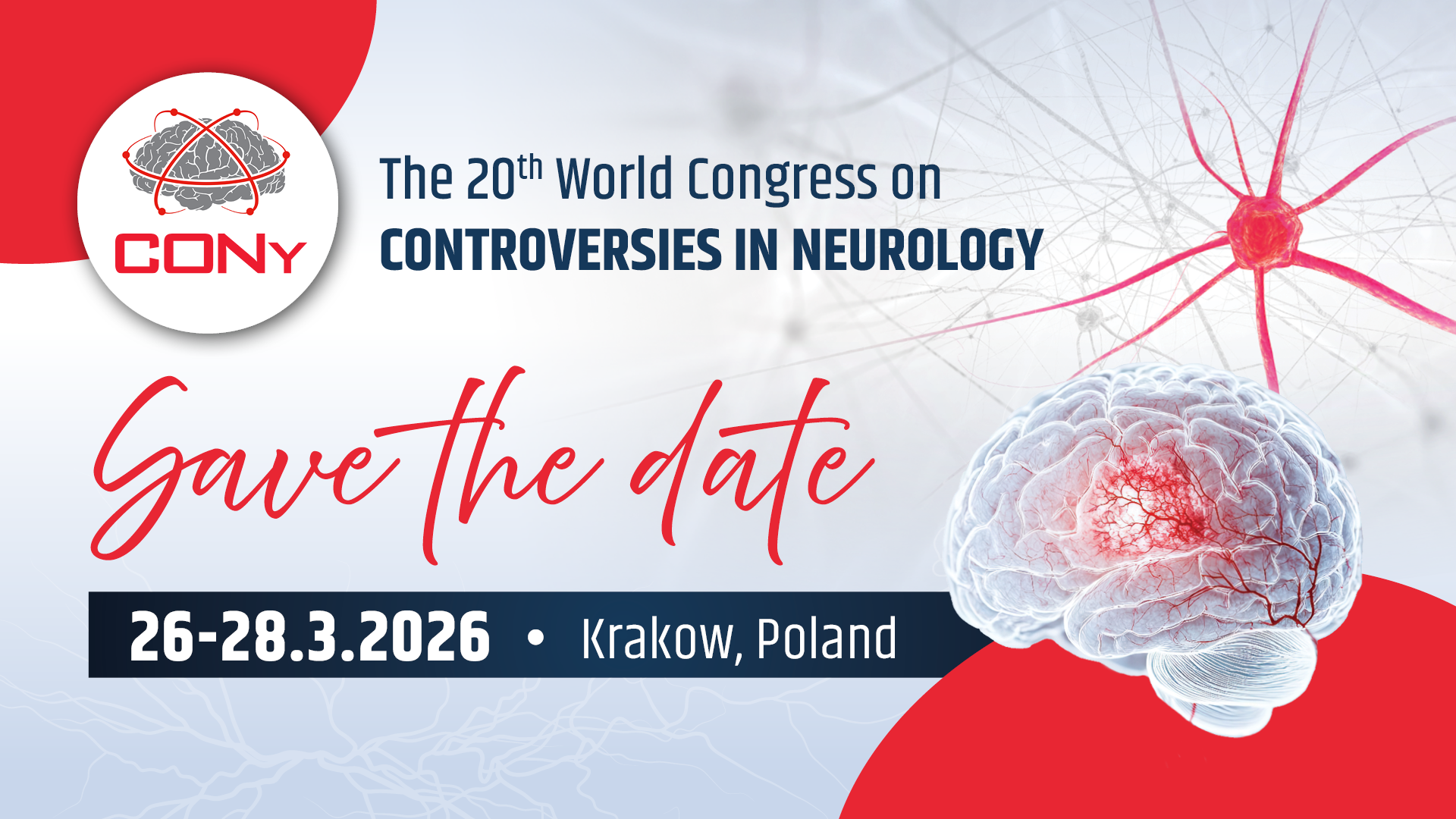